Moving Minds DNA
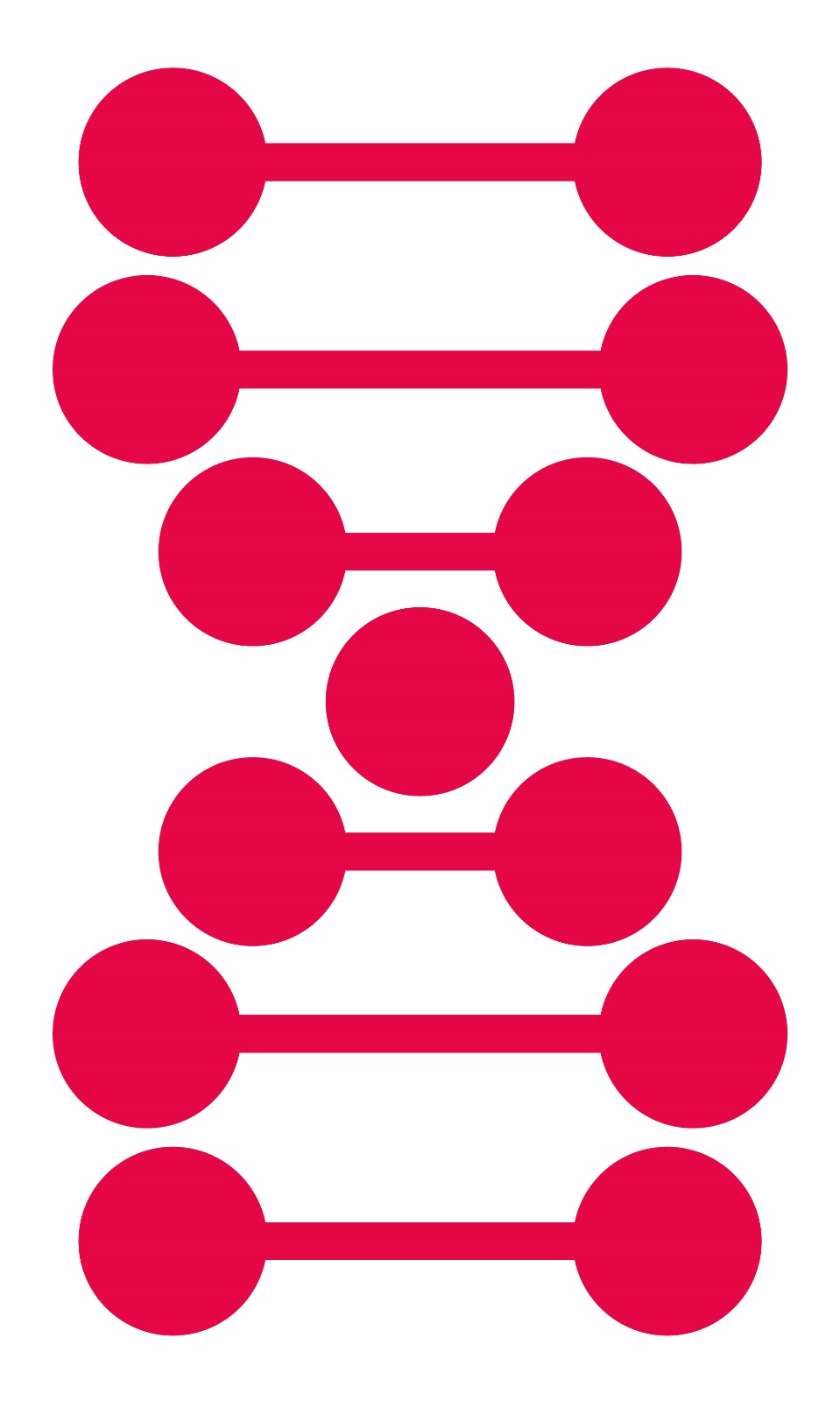 Moving Minds DNA…
…has its roots in our strategic priorities:

Success during the study and in the job market

Building an identity for UCLL
[Speaker Notes: The Moving Minds DNA finds its roots in our strategic priority of ‘success during the study and in the job market’ and ‘building an identity for UCLL’.]
Moving Minds DNA …
… is the educational vision of UCLL, designed to:

ensure and strenghten the quality of our training programmes;  

clarify what is important in UCLL education.
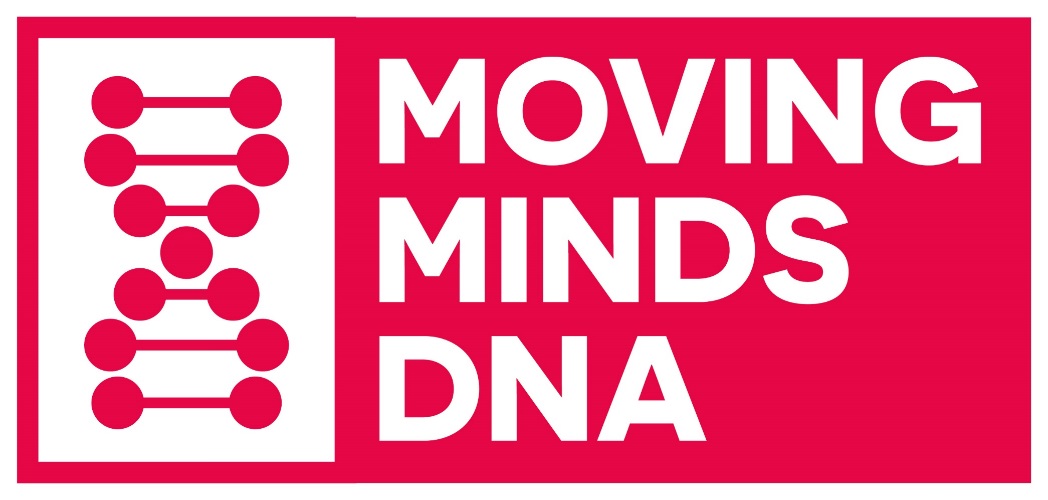 [Speaker Notes: Educational vision: 2 objectives, 
The objectives must be seen in the time period.  When the designteam started his job in 2015, UC Leuven-Limburg had just finished its merger process. UCLL is a merger of three former institutions, each with its own traditions an its own style. They now had to work together as one, which was not to be done in a few days, weeks or even months. So with the designteam, we needed to work on building an identity for UCLL too.]
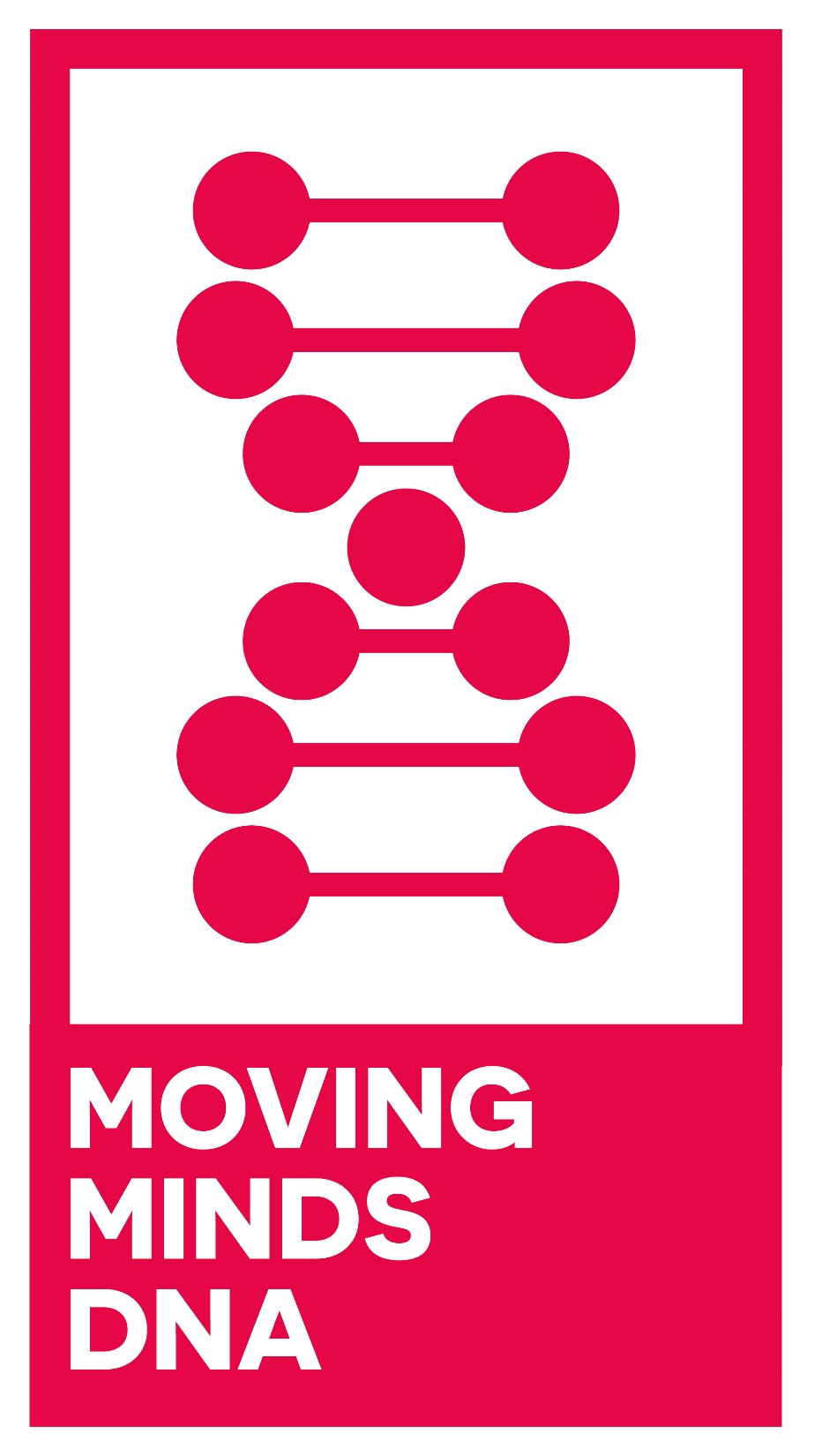 Moving Minds DNA …
… starts with a profile for students and colleagues. 

Employees are supposed to be Moving Minds, students are expected to become Moving Minds throughout their education. 

In order to achieve this profile, students must develop various competences during the course of their study and the education is shaped using basic principles.
Profile
[Speaker Notes: Dit profile geldt dus voor alle studenten en medewerkers, ongeacht de opleiding waartoe ze behoren. Opleidingen vullen deze begrippen natuurlijk wel zelf in.]
Competences & Principles
[Speaker Notes: Dit profile geldt dus voor alle studenten en medewerkers, ongeacht de opleiding waartoe ze behoren. Opleidingen vullen deze begrippen natuurlijk wel zelf in.]